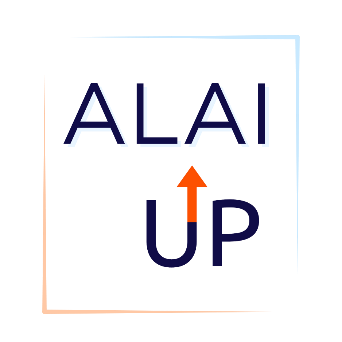 Audience & Use
This handout can be used to provide passive patient education about Cabenuva, including what it is, how it works, side effects, pros and cons, and potential costs. This passive approach to education allows for patients to consume information in an approachable way, and if interested, ask questions about the treatment option directly to their health care team.
Adapting for Your Context
Cabenuva can be provided on a monthly or two-month dosing schedule.  Some clinics start patients on a monthly dosing schedule and then transition to two-month dosing after a certain period. The green version was made for a clinic that initiates patients on Cabenuva using a monthly dosing schedule. 
Other clinics start patients on two-month dosing schedule but may transition patients to one-month dosing schedule if clinically-indicated. The blue version was made for a clinic that initiates patients on Cabenuva using every two-month dosing schedule. Use the monthly (green) or two-month (blue) dosing schedule flyer depending on your clinic and clients’ dosing schedule. 
Instructions for Printing
This document is intended to be printed as 11 in. (w) x 8.5 in. (h) one-sided patient handout or a 22 in. (w) x 17 in. (h) one-sided flyer to be hung in exam rooms or clinic spaces.
Funding Statement
This resource was developed by the ALAI UP Resource Incubator. The Health Resources and Services Administration (HRSA), Department of Health and Human Services (HHS) provided financial support for this project. The award provided 100% of total costs and totaled $7,450,000. The contents are those of the author. They may not reflect the policies of HRSA, HHS, or the U.S. Government.
How do I know if it's right for me?
Developed by the ALAI UP Resource Incubator | March 2025
Freedom from daily pills
People who use Cabenuva don't have to take daily pills to control HIV.
Visits every month
Cabenuva only lasts one month, so it's important to come back to the clinic and get your next injections on time.
How does it work?
How much does it cost?
Without healthcare coverage, Cabenuva is expensive.  Each set of injections costs about $4,500. Most healthcare coverage, such as Medicaid and most other insurance, will cover the medication, but there can be co-pays and costs for clinic visits and labs. Our clinic is committed to helping you identify coverage options available to you and out of pocket costs.
What are the side effects?
The most common side effects are pain, swelling, redness, or a bump where the injection was given. Other side effects are fever, tiredness, headache, nausea, sleep problems, dizziness, or rash. Some patients have experienced depression or other mood changes. Talk to your provider if you experience these side effects.
What is the medication called?
Right now, we can offer an injectable HIV treatment called Cabenuva, which is a combination of two medications: cabotegravir and rilpivirine.
Two injections
Cabenuva is given in two injections, one in each butt cheek.
shots that can last
month
2
1
LEARN ABOUT A NEW HIV TREATMENT OPTION:
What is injectable HIV treatment?
Injectable HIV treatment is HIV medication that is injected (meaning given as a shot) into a patient by a health care provider. The medication in the shot stays in the body longer than daily pills (that's why it's called "long-acting") and keeps a person healthy by stopping HIV from making copies of itself inside their body.
The main PRO of this injectable HIV treatment is that patients don't have to take HIV pills daily anymore. Some patients really like that freedom – and privacy!
The main CON of this injectable HIV treatment is that it only works if you attend your appointments and receive your shots on time – every month. Some patients don't want to come to clinic on this specific schedule. Some patients don't like shots! 
Your care team can help you weigh these pros and cons and decide what’s right for you.
How do I know if it's right for me?
Developed by the ALAI UP Resource Incubator | March 2025
Freedom from daily pills
People who use Cabenuva don't have to take daily pills to control HIV.
Visits every two months
Cabenuva only lasts two months, so it's important to come back to the clinic and get your next injections on time.
How does it work?
How much does it cost?
Without healthcare coverage, Cabenuva is expensive.  Each set of injections costs about $4,500. Most healthcare coverage, such as Medicaid and most other insurance, will cover the medication, but there can be co-pays and costs for clinic visits and labs. Our clinic is committed to helping you identify coverage options available to you and out of pocket costs.
What are the side effects?
The most common side effects are pain, swelling, redness, or a bump where the injection was given. Other side effects are fever, tiredness, headache, nausea, sleep problems, dizziness, or rash. Some patients have experienced depression or other mood changes. Talk to your provider if you experience these side effects.
What is the medication called?
Right now, we can offer an injectable HIV treatment called Cabenuva, which is a combination of two medications: cabotegravir and rilpivirine.
Two injections
Cabenuva is given in two injections, one in each butt cheek.
shots that can last
months
2
2
LEARN ABOUT A NEW HIV TREATMENT OPTION:
What is injectable HIV treatment?
Injectable HIV treatment is HIV medication that is injected (meaning given as a shot) into a patient by a health care provider. The medication in the shot stays in the body longer than daily pills (that's why it's called "long-acting") and keeps a person healthy by stopping HIV from making copies of itself inside their body.
The main PRO of this injectable HIV treatment is that patients don't have to take HIV pills daily anymore. Some patients really like that freedom – and privacy!
The main CON of this injectable HIV treatment is that it only works if you attend your appointments and receive your shots on time – every two months. Some patients don't want to come to clinic on this specific schedule. Some patients don't like shots! 
Your care team can help you weigh these pros and cons and decide what’s right for you.